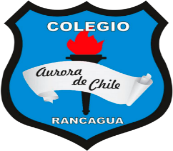 COLEGIO AURORA DE CHILE
CORMUN - RANCAGUA
Video de apoyo:
Educación musical 
Profesor: Felipe Pérez Parra
Semana 8
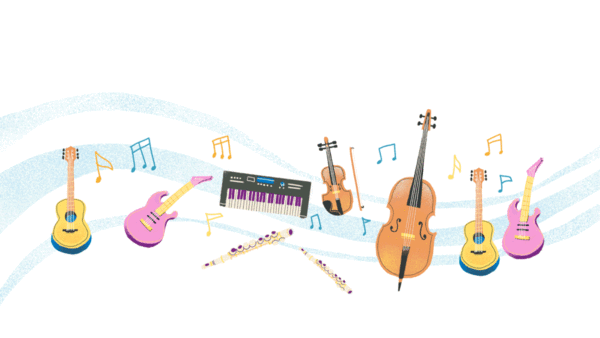 ENSEÑANZA CENTRADA EN LA CALIDAD, AMOR Y DISCIPLINA
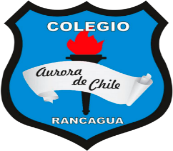 COLEGIO AURORA DE CHILE
CORMUN - RANCAGUA
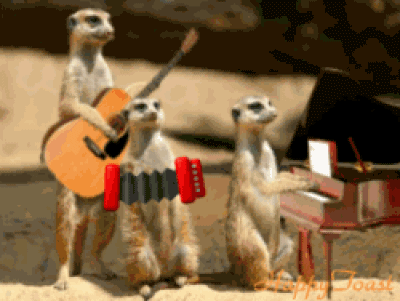 ENSEÑANZA CENTRADA EN LA CALIDAD, AMOR Y DISCIPLINA
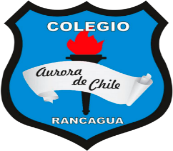 COLEGIO AURORA DE CHILE
CORMUN - RANCAGUA
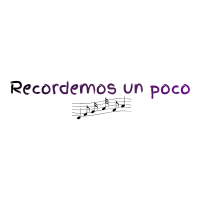 ENSEÑANZA CENTRADA EN LA CALIDAD, AMOR Y DISCIPLINA
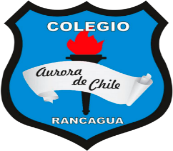 COLEGIO AURORA DE CHILE
CORMUN - RANCAGUA
Objetivo: Conocer por medio de registros audiovisuales la batería y violoncello, sus características, formas de ejecución y músicos chilenos especialistas en  estos instrumentos.
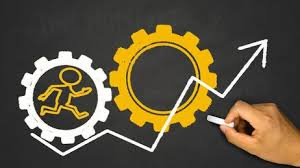 ENSEÑANZA CENTRADA EN LA CALIDAD, AMOR Y DISCIPLINA
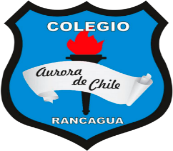 COLEGIO AURORA DE CHILE
CORMUN - RANCAGUA
Ruta de aprendizaje
ENSEÑANZA CENTRADA EN LA CALIDAD, AMOR Y DISCIPLINA
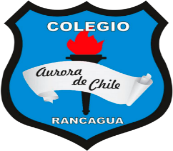 COLEGIO AURORA DE CHILE
CORMUN - RANCAGUA
¿Que instrumento conoceremos?
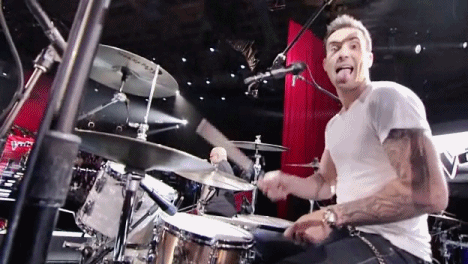 Video apoyo:
 https://www.youtube.com/watch?v=zPugfoYDU28
ENSEÑANZA CENTRADA EN LA CALIDAD, AMOR Y DISCIPLINA
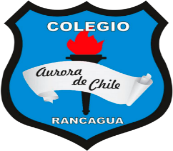 COLEGIO AURORA DE CHILE
CORMUN - RANCAGUA
¿Que instrumento conoceremos?
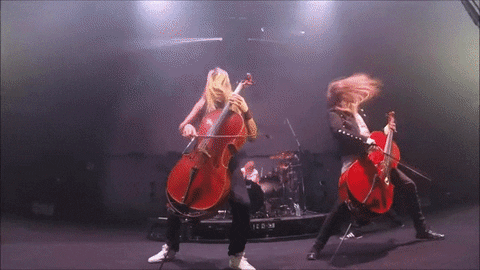 Video apoyo:
https://www.youtube.com/watch?v=SL2rQAMpE50
ENSEÑANZA CENTRADA EN LA CALIDAD, AMOR Y DISCIPLINA
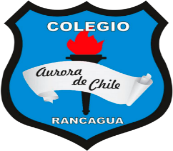 COLEGIO AURORA DE CHILE
CORMUN - RANCAGUA
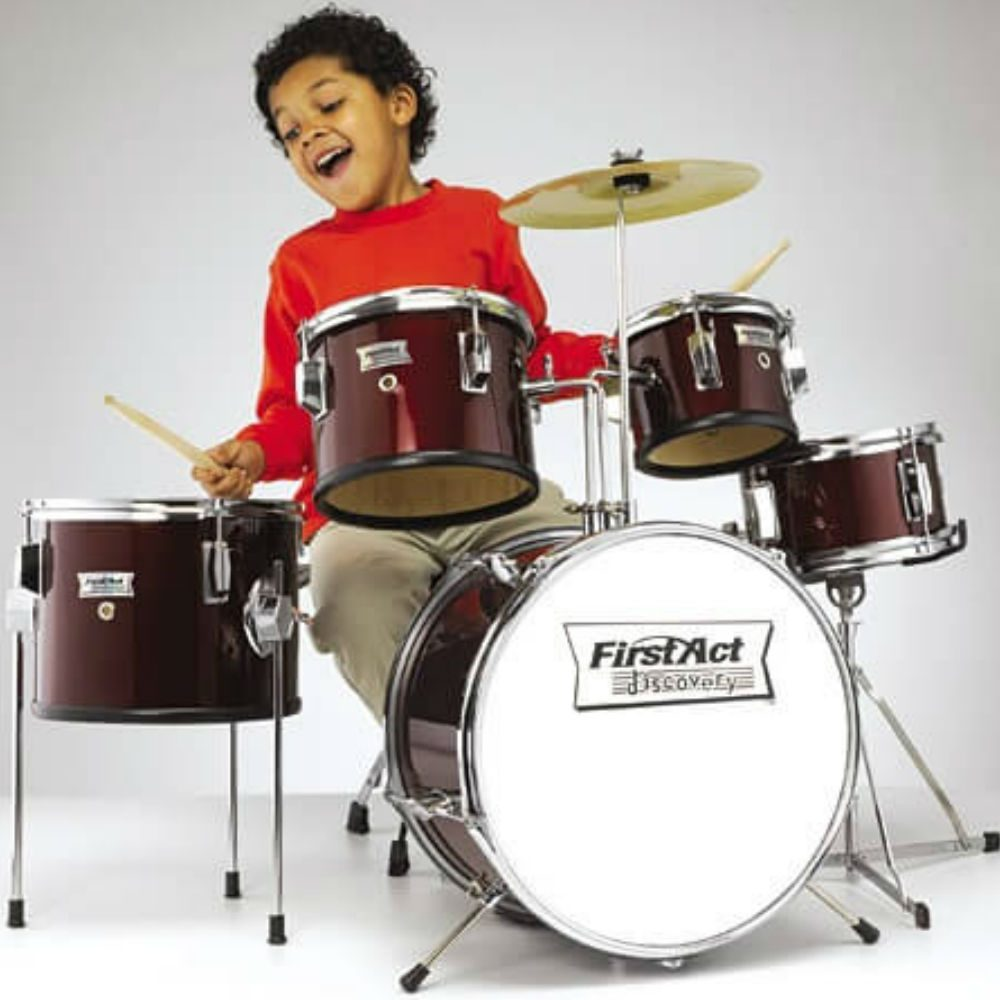 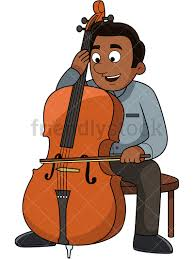 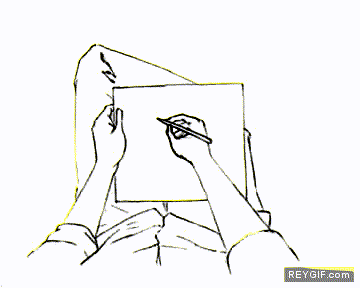 ENSEÑANZA CENTRADA EN LA CALIDAD, AMOR Y DISCIPLINA
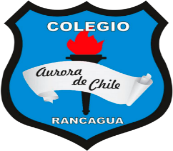 COLEGIO AURORA DE CHILE
CORMUN - RANCAGUA
https://www.youtube.com/watch?v=KJYanwRm3mM
ENSEÑANZA CENTRADA EN LA CALIDAD, AMOR Y DISCIPLINA
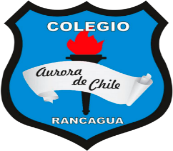 COLEGIO AURORA DE CHILE
CORMUN - RANCAGUA
Cierre
Envía una foto de tu trabajo al correo:

musicaauroradechile@gmail.com
ENSEÑANZA CENTRADA EN LA CALIDAD, AMOR Y DISCIPLINA
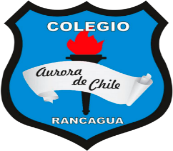 COLEGIO AURORA DE CHILE
CORMUN - RANCAGUA
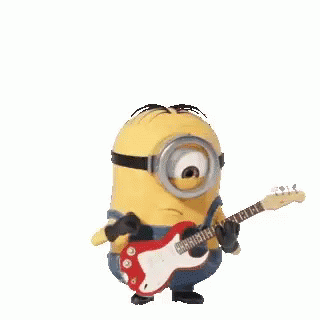 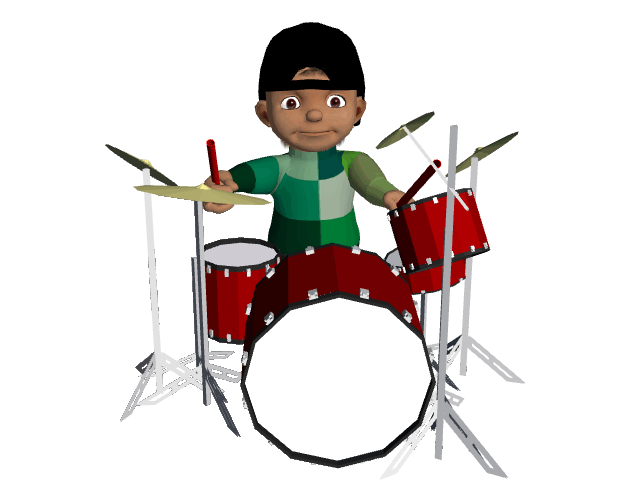 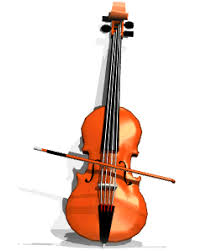 ENSEÑANZA CENTRADA EN LA CALIDAD, AMOR Y DISCIPLINA